WOW
 Words of the Week
Name
Teacher
Mono-one
1. monotone (adj.) continuing in the same tone or pitch 

Because she was nervous, Briana delivered her speech in a monotone voice as she relaxed, her speaking became much more lively and interesting. 

Create an example picture or complex sentence.
Mono-one
2. monoplane (n.)  an airplane with one wing 

Unlike the Wright brothers’ plane, which had two wings, most airplanes today are monoplanes.  

Create an example picture or complex sentence.
Mono-one
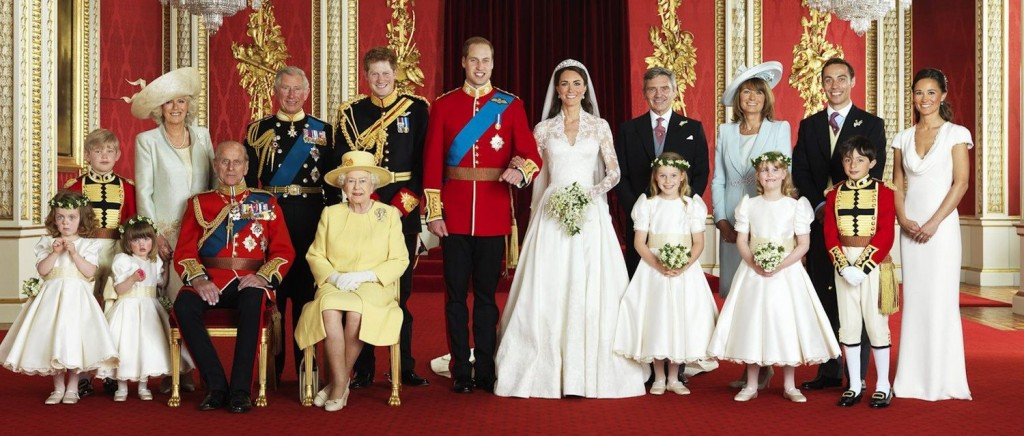 3. monarchy (n.)   the government run by a king, queen, emperor or similar ruler 

Great Britain’s form of government is a constitutional monarchy; the citizens follow their constitution and are also loyal to the Queen. 

Create an example picture or complex sentence.
Mono-one
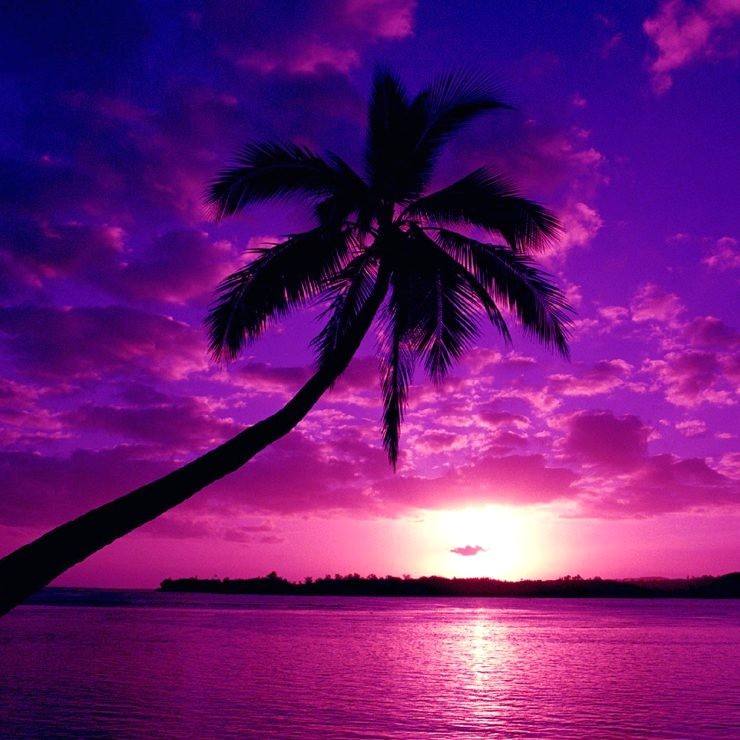 4. monochromatic (adj.)  consisting of one color 

The interior designer used a monochromatic scheme, incorporating only different shades of green to decorate the room.   

Create an example picture or complex sentence.